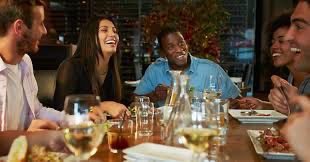 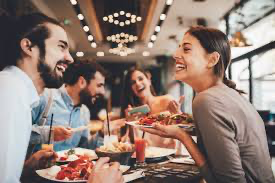 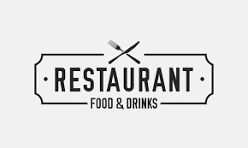 1. How often do you go out to eat? 
2. What are your favorite restaurants in the area  where you live? 
3. What kind of restaurants do you prefer cosy and informal or a starred restaurant ?
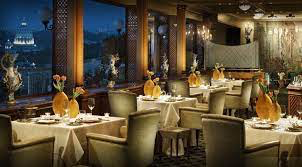 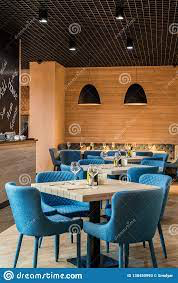 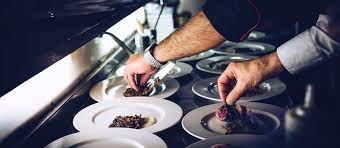 How can we book a table at the restaurant ?
Watch this video … and give it a try
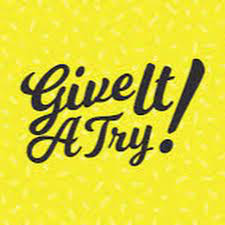 https://youtu.be/jQKQzskWG5M
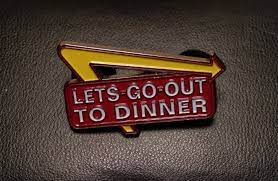 provaci
Making a Reservation (A2)
Choose the correct answer according to the information in the video. 


1 Anna wants her reservation to be on / at Tuesday on / at 7 PM. 

2 The Google Assistant needs 15 minutes / 50 minutes to make the reservation. 


3 The Google Assistant canceled / confirmed Anna’s reservation after she made it.
Let’ s see the right responses
GREAT JOB!  

YOU NAIL IT!
Anna’s reservation is on Tuesday at 7:00 PM. 
(2) The Google Assistant needs 15 minutes to make the reservation. 
(3) The Google Assistant confirmed the reservation with Anna after making it.
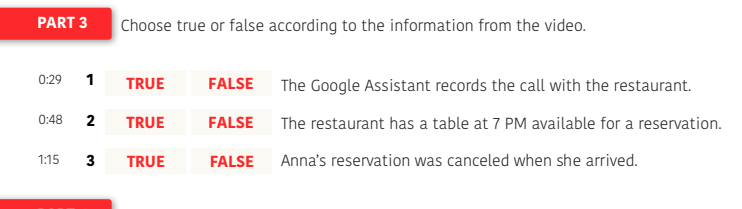 GREAT !
(1) True (2) False (3) False
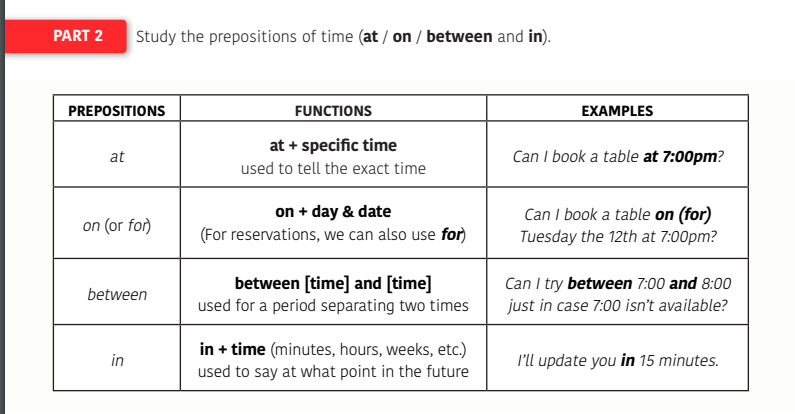 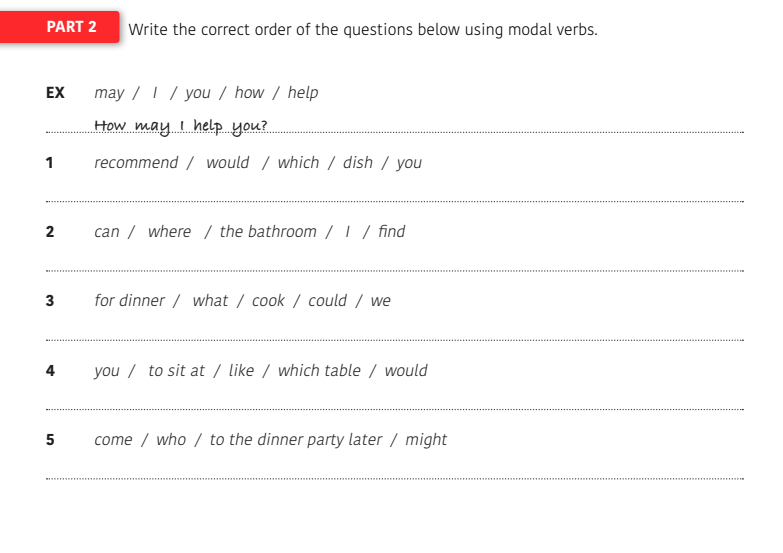 Part 2. Questions using modal verbs (word order).(1) Which dish would you recommend? (2) Where can I find the toilet? (3) What could we cook for dinner? (4) Which table would you like to sit at? (5) Who might come to the dinner party later?
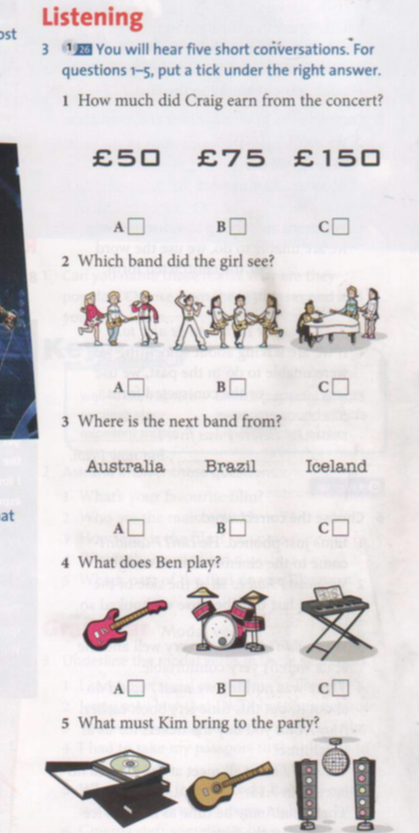 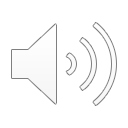 CAN YOU WRITE ON YOUR COPY THE RIGHT ANSWER
1:A
2:B
3:C
4:B
5:A
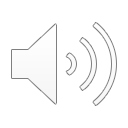 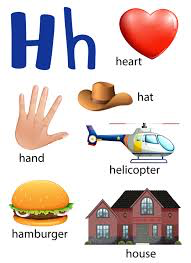 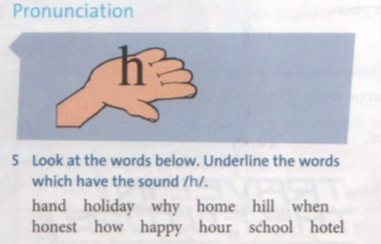 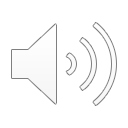 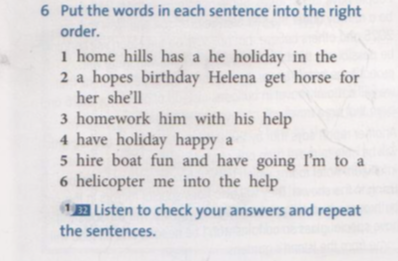 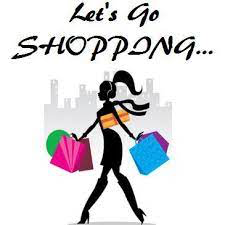 Lets’ watch a video
https://youtu.be/HSlbU_ZW6fk
Lets’ find out the main questions
What is the woman  looking   for ?
A small black sweater  or a medium black sweater ?
What’s the price of the swaeter  43,38   or 39,99
What is the woman looking for ?
What’s the size of the shirt ?
How do you ask POSSO PROVARE ?
Can i try i on ?
Can i prove it ?
How do ask  POSSO AVERE UNA TAGLIA PIU GRANDE?
Can I have a huge or little size
Can I have a smaller or a bigger size ?
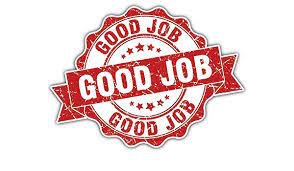 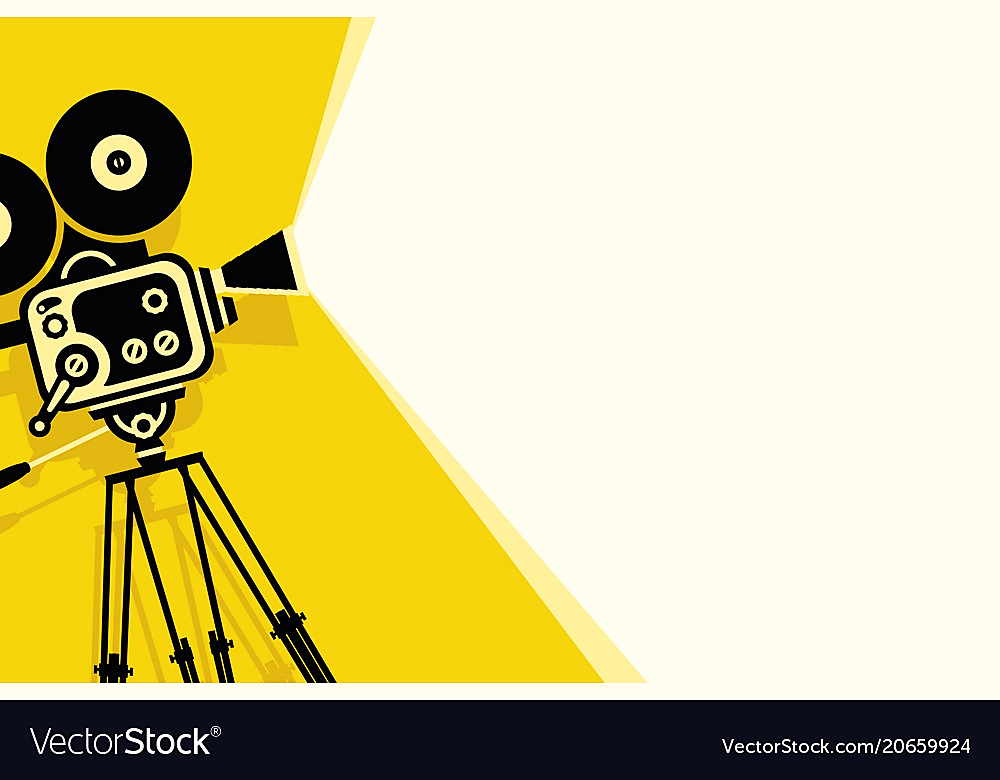 Do you like watching films?
Do you thing it’s relaxing?; 
Does it free your mind?
Do they elp to understand stories/ history?
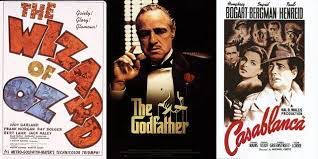 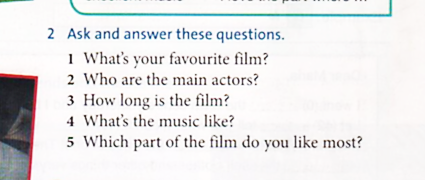 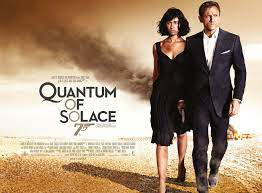 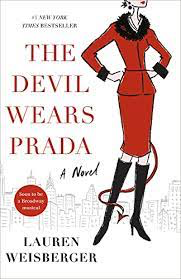 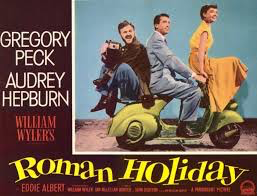 Do you know these films?
Do you know these actors?
Let’s talk about film now Film UK or movies USA ?
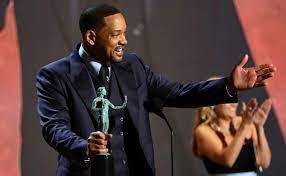 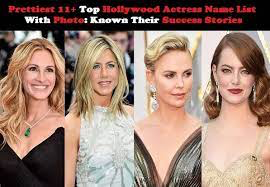 Have you got a favourite actor/ actress ?
What’s your favourite film director?
Where Is The Film Set?
TAKE TWO MINUSTES TO TALK ABOUT THIS WITH YOUR PARTNER…
Now try to respond
What kind of movies do you like?
What’s your favorite movie?

What’s your favorite horror movie?
What’s your favorite drama film?
What do you think about super hero movies?
What’s your favorite actor or actress?
Which horror movie is the scariest? Why?
Do you like independent films?
What movies are you looking forward to watching?